Introduction à la    Bio-Informatique
Qu’est-ce que la Bio-Informatique?
Champs multi-disciplinaire qui utilise des méthodes informatiques
   (mathématiques, statistiques, combinatoires…) pour résoudre un
   problème biologique :

Formaliser des problèmes de biologie moléculaire;
Développer des outils formels;
Analyser les données;
Prédire des résultats biologiques;
Organiser les données.

Discipline relativement nouvelle, qui évolue en fonction des
nouveaux problèmes posés par la biologie moléculaire.
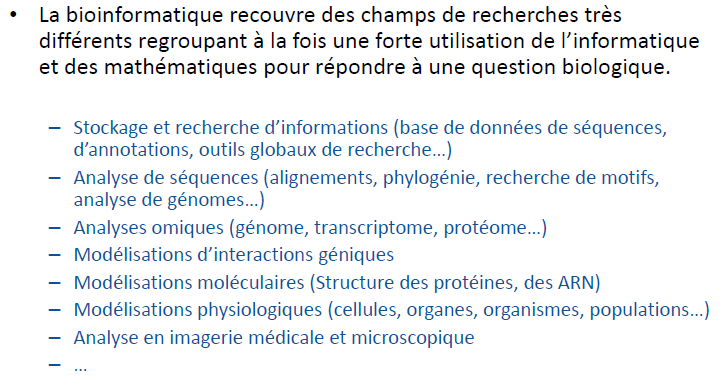 Distinguer deux termes:
« Bioinformatics »
Analyse "in silico" de l'information biologique contenue dans les séquences nucléiques et protéiques
« Computational biology »
Ensemble de méthodes et de logiciels qui permettent de gérer, manipuler, traiter et analyser les données biologiques:
La bioinformatique met en jeu plusieurs champs disciplinaires :
Biologie
Informatique
Mathématiques
Statistiques
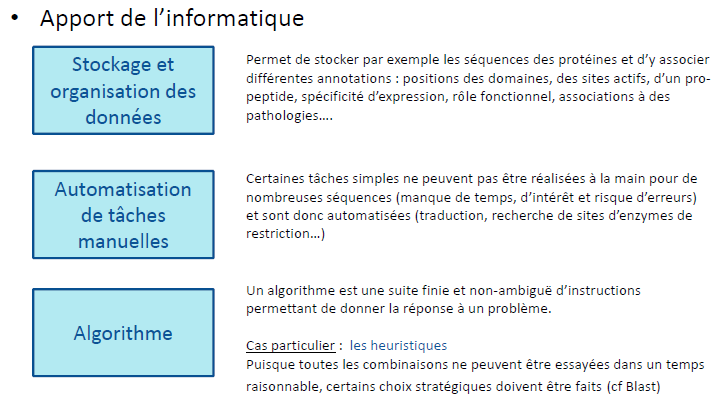 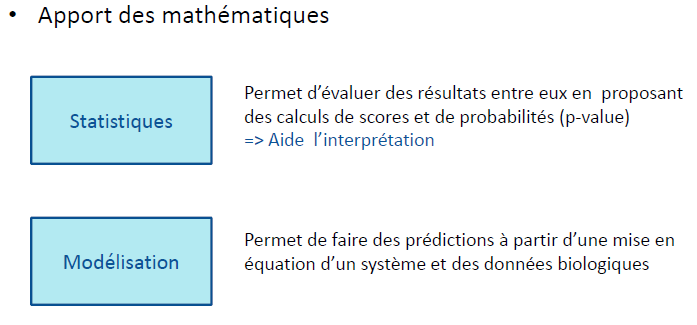 La Bio-Informatique s’applique à tout type de données biologiques, en particulier moléculaires :

  Les séquences d’ADN et de protéines
  Les structures d’ARN et de protéines
  Les contenus en gènes des génomes
  Les puces à ADN (microarrays)
  Les réseaux d’interactions entre protéines
  Les réseaux métaboliques
  Les arbres de phylogénie 

Utilités :
 Faire avancer les connaissances en biologie, en génétique humaine, en théorie de l’évolution…
 Aider à la conception de médicaments
 Comprendre les maladies complexes..
Une évolution
Activité biologique
Études biochimiques
Séquence protéique
Gène
GATTACA
Une évolution
ANALYSES DE SEQUENCES
Activité biologique
Études biochimiques
Séquence protéique
Gène
GATTACA
Défis de la biologie moléculaire
Analyser, comprendre et organiser une masse de données biologiques:
Plus de 200 génomes complètement séquencés et publiés, dont l’homme (23 paires de chros.) et la souris (20 paires de chro.)
Projet HapMap du génome humain: Construction de la carte des haplotypes
Projets de séquençage de plus de 500 procaryotes et 400 eucaryotes
Défis de la biologie moléculaire
Décoder l’information contenue dans les séquences d’ADN et de protéines
Trouver les gènes
Différencier entre introns et exons
Analyser les répétitions dans l’ADN
Identifier les sites des facteurs de transcription
Étudier l’évolution des génomes

Génomique structurale: 
Modéliser les structures 3D des protéines et des ARN structurels
Déterminer la relation entre structure et fonction

Génomique fonctionnelle
Étudier la régulation des gènes
Déterminer les réseaux d’interaction entre les protéines
Une histoire
Première banque de séquences protéiques (PIR)
< 1980
Algorithme de comparaison de séquences (Needleman)
Banques de données (EMBL, GENBANK)
~1980
Début de la micro-informatique
Développement de l’Internet et des réseaux
Apparition des logiciels d’alignement (FASTA et BLAST)
~1990
Projets de séquençage de génomes complets
~2000
Séquençage du génome humain (Première ébauche)
Qu’est-ce qu’une banque de données ?
Ensemble de données relatives à un domaine, organisées par traitement informatique, accessibles en ligne et à distance
Souvent, les données sont stockées sous la forme d’un fichier texte formaté (respectant une disposition particulière)
Besoin de développer des logiciels spécifiques pour interroger les données contenues dans ces banques
Les banques de données généralistes
Ces banques contiennent des données hétérogènes
Collecte la plus exhaustive possible
Banques de séquences nucléiques
Banques de séquences protéiques
Banques de structure 3D de macromolécules
Banques d’articles scientifiques
Avantage : tout est consultable en une fois
Inconvénients : difficiles à maintenir, difficiles à interroger
Les banques de données spécialisées
Ces banques contiennent des données homogènes
Collecte établie autour d’une thématique particulière
Avantages : facilité pour mettre à jour les données, vérifier leur intégrité, offrir une interface adaptée, …
Inconvénients : ne cible pas toujours ce que l’on veut; toutes les banques possibles n’existent pas
Exemples : banques spécialisées pour un génome, banques de séquences d'immunologies, banques sur des séquences validées, …
Les banques de séquences nucléiques
Origine des données :
Séquençage d’ADN et d’ARN
Les données stockées : séquences + annotations
Fragments de génomes
Un ou plusieurs gènes, un bout de gène, séquence intergénique, …
Génomes complets
ARNm, ARNt, ARNr, … (fragments ou entiers)
[ Note 1] : toutes les séquences (ADN ou ARN) sont écrites avec des T
[ Note 2] : les séquences sont toujours orientées 5’ vers 3’.
Les banques de séquences protéiques
Origine des données
Traduction de séquences d’ADN
Séquençage de protéines
Rare car long et coûteux
Protéines dont la structure 3D est connue
Les données stockées : séquences + annotations
Protéines entières
Fragments de protéines
Une Banque bibliographique, PubMed
Contient
Journaux concernant la biologie et la médecine
Articles indexés par des experts à l’aide des termes MeSH
Termes MeSH : vocabulaire contrôlé de termes biomédicaux et de molécules chimiques
Hiérarchisé
Dictionnaire de synonymes
19.000 termes médicaux, 103.500 termes chimiques
Subheadings : sous-titres qui décrivent un aspect particulier des termes MeSH
Mis à jour régulièrement
Les bases de données bioinformatiques les plus utilisées
NCBI, National Center for Biotechnology Information
GenBank: Séquences d’ADN (3 billion de paires de bases)
Site officiel de BLAST
PubMed: Permet la recherche de références
COGs: Familles de gènes orthologues …
EMBL, The European Molecular Biology Laboratory
ExPASy, Expert Protein Analysis System, Protéomique
Swiss-Prot: Séquences de protéines
PROSITE: Domaines et familles de protéines
SWISS-MODEL: Outil de prédiction 3D de protéines
Différents outils de recherche
PDB, Protein Data Bank
Base de données de structures 3D de protéines
Visualisation et manipulation de structures
SCOP, Structural Classification of Proteins
[Speaker Notes: Deux séquences génétiques homologues de deux espèces différentes sont orthologues si elles descendent d'une séquence unique présente dans le dernier ancêtre commun aux deux espèces]
PubMed
OMIM
PubMed Central
Journals
3D Domains
Books
Structure
Sequence/Structure
Protein
Taxonomy
CDD/CDART
Entrez
Genome
Sequence/Structure
Protein
Nucleotide
Sequence
Genome
UniSTS
HomoloGene
SNP
UniGene
Gene
GEO/GDS
Nucleotide
PopSet
Entrez au NCBI
Compounds
BioAssays
Substances
Literature
Organism
Expression